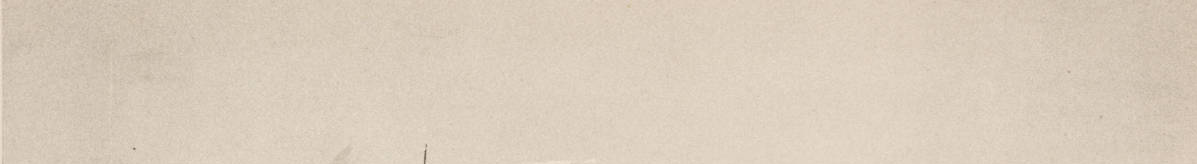 ACRE education and outreach with Commack High School: 
The HMS Plover historical data intercomparison project
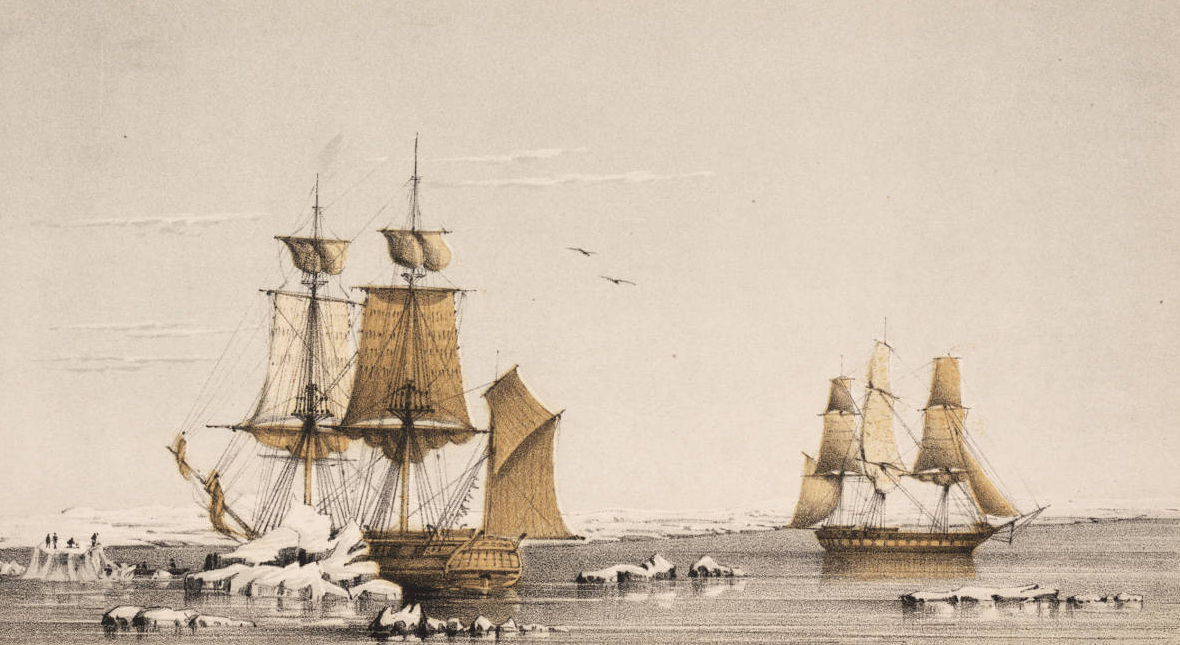 1852–1854
A. Ferreira
A. Francis 
R. Kurtz
G. Shaw
K. Wood
T-J. Young
1
Image courtesy of the Linda Hall Library of Science and Technology
Weather observations at Point Barrow: 1852–1854
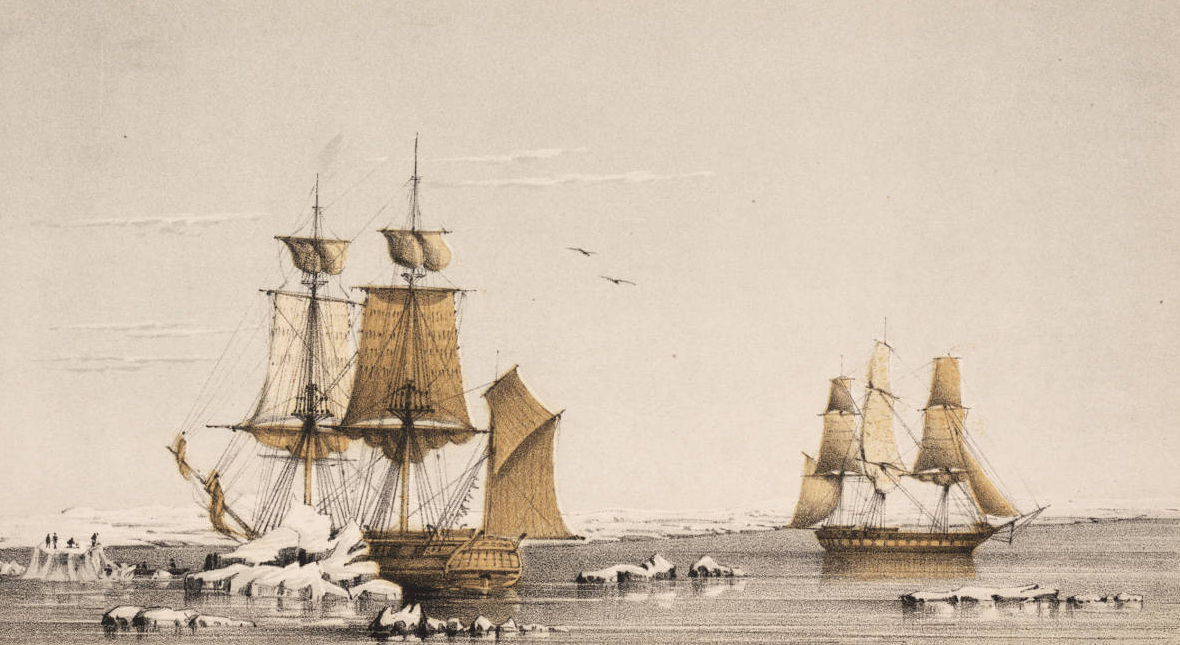 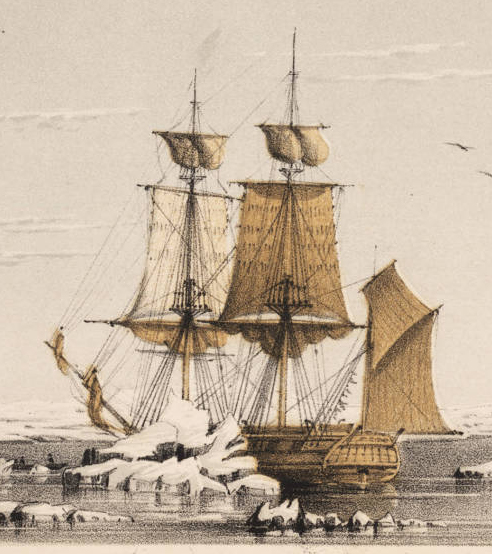 The surgeon and officers of the HMS Plover kept detailed records of the weather at Point Barrow from 1852 to 1854, including an hourly register of air temperature. 

This is the earliest instrumental times series of any length from this part of the Arctic.
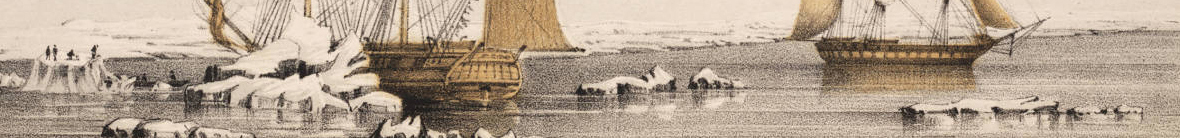 2
What do we know about the HMS Plover temperatures?
Measurement without standard exposures 

Calibration at low temperatures uncertain

Other sources of bias and error

These are common problems 

Hard to interpret in modern context
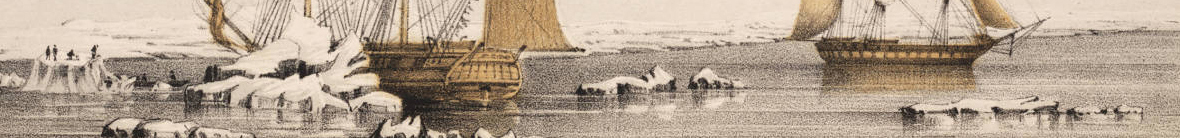 3
Students can find out cool stuff by experiment
Build a replica of the Plover thermometer screen 

Install at modern observatory near Plover’s location

Estimate bias due to the old screen design

Apply to historical measurements and evaluate
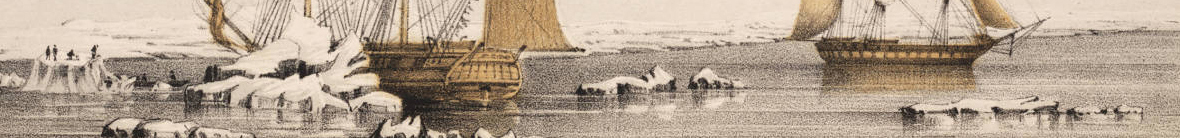 4
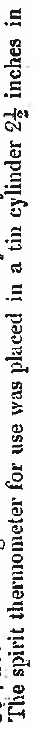 Reconstructing the Plover’s thermometer screen
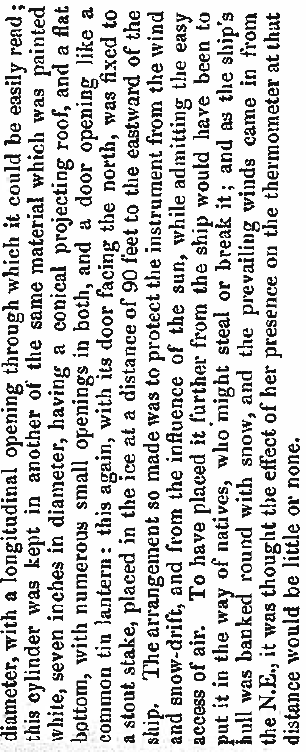 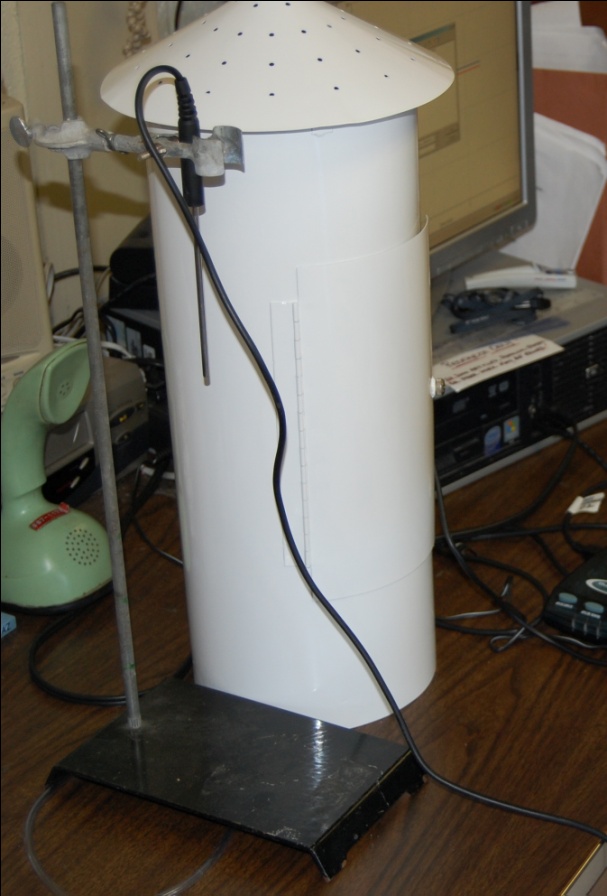 Metadata from Dr Simpson’s Thermometrical Observations 
at Point Barrow  (1857).
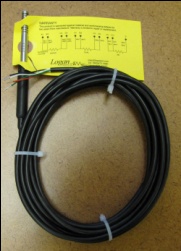 Replica screen in the lab at Commack High School. Equipped with modern platinum resistance thermometer.
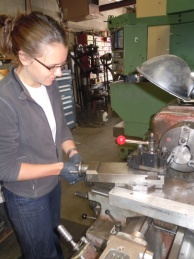 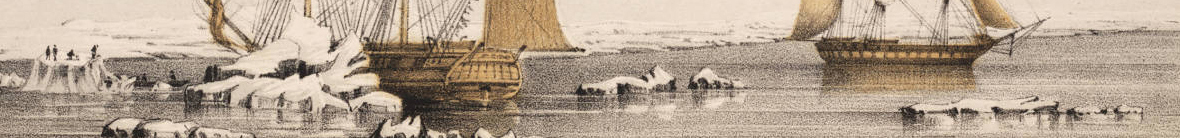 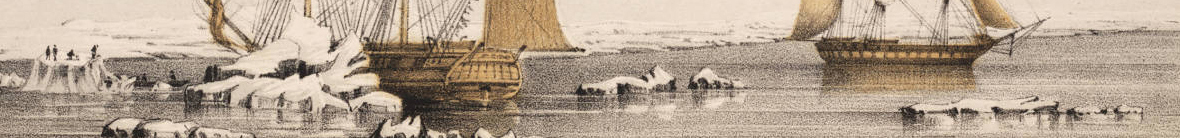 JISAO intern Vivian Underhill installing the  platinum resistance thermometer at G-Machine.
5
The Plover project at the NOAA Barrow Observatory
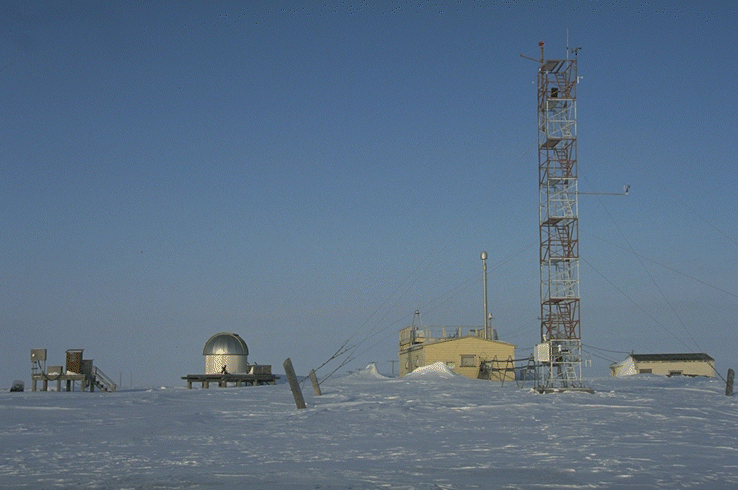 Plover screen
The Plover  project will collect data for about one year. Data will be available  via ftp in  parallel with standard weather data from the Observatory.
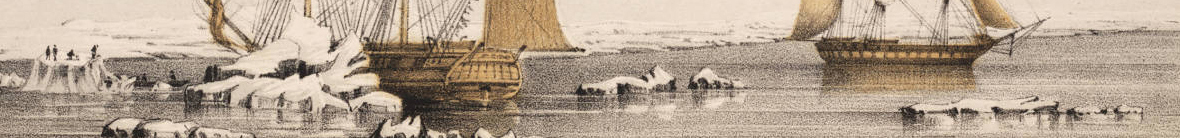 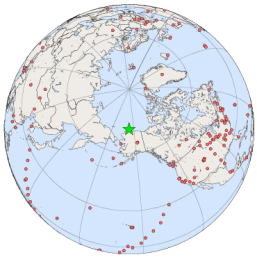 NOAA’s atmospheric baseline observatory at Barrow, Alaska
6
The Plover project at the NOAA Barrow Observatory
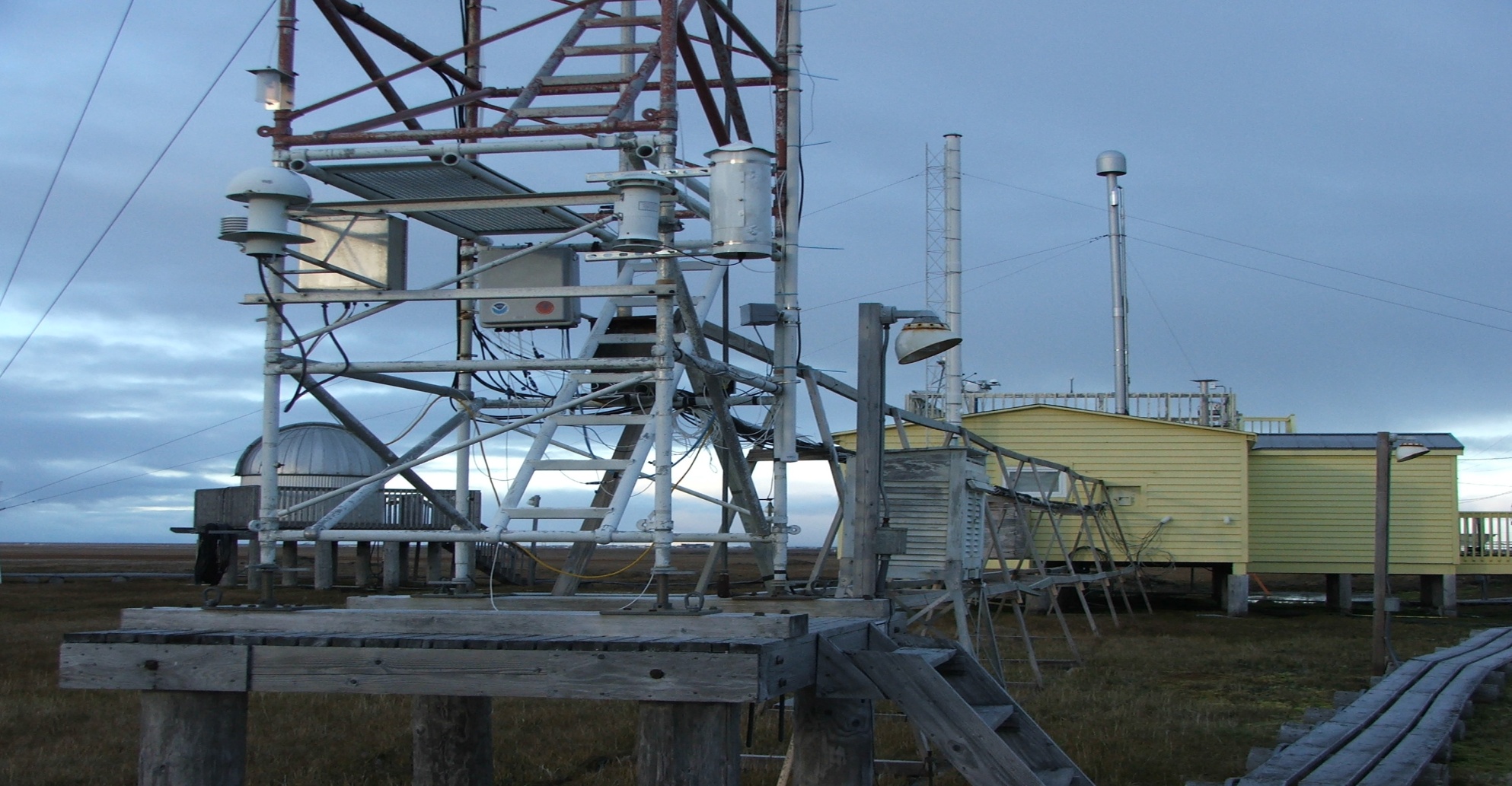 Thermometer Screen
The Plover  project will collect data for about one year. Data will be available  via ftp in  parallel with standard weather data from the Observatory.
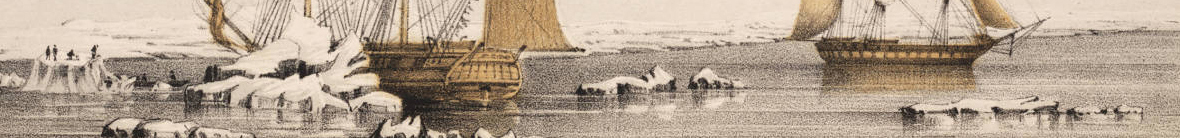 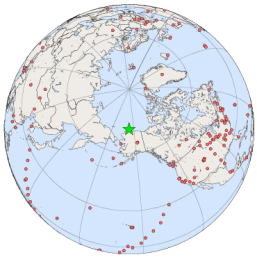 NOAA’s atmospheric baseline observatory at Barrow, Alaska
6
A trove of Plover records at Duke University
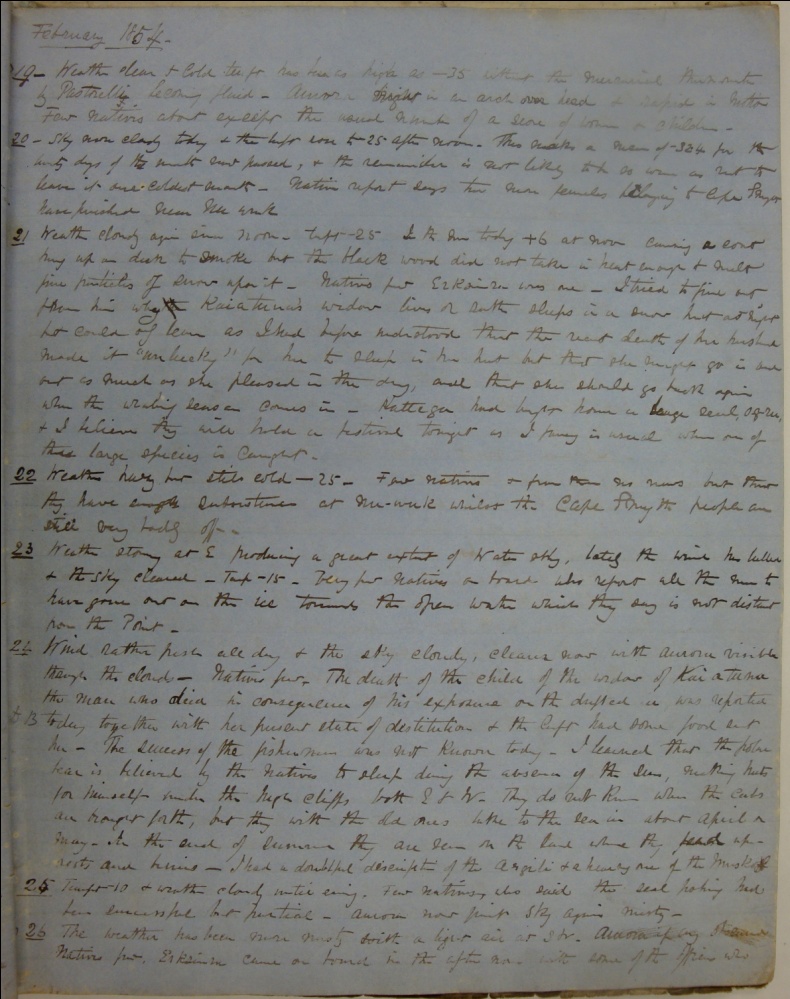 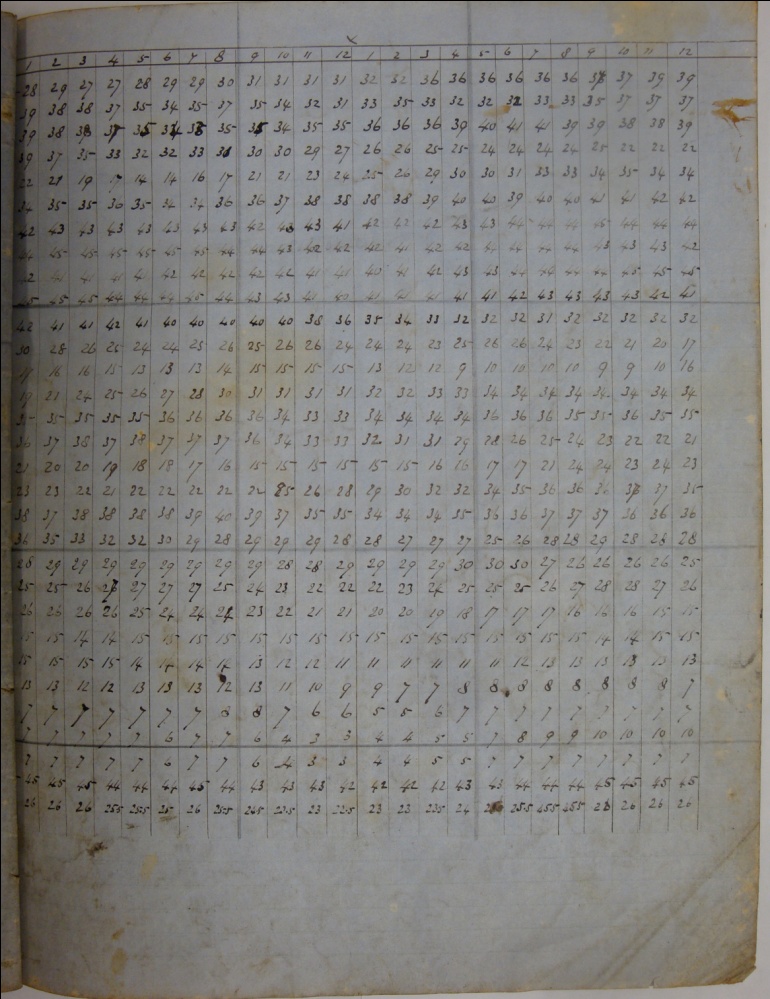 Dr. Simpson’s hourly temperature log and personal journal for February 1854 (also Met. Abstract)
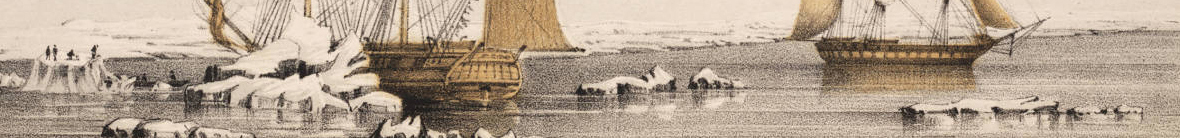 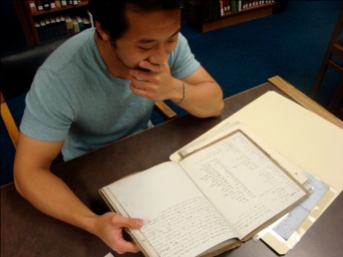 Duke University student T-J Young at work in the Special Collections Library
7
Progress to date
Science plan outlined

Replica screen built and installed at Barrow Observatory

4 GB of Plover records photographed at Duke University

Transcription underway at Commack High School

First look at parallel data from the Observatory
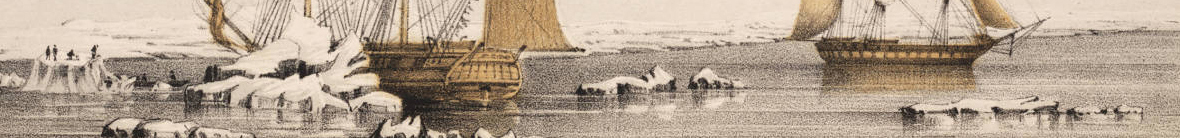 8
Lots of material and in-kind support
NOAA Arctic Research Program / CPO

NOAA Climate Monitoring Division / Barrow Observatory

North Pacific Research Board

Joint Institute for the Study of the Atmosphere and Oceans (JISAO)

Duke University Marine Laboratory

Logan Enterprises, Inc.  

TechniMetal Corporation

G-Machine
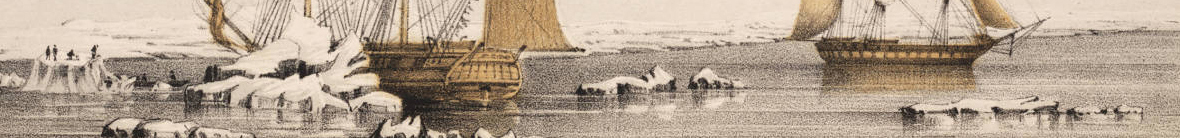 9
Plover project from an E-O point of view
Opportunity to engage young students in real science

Individual / tailored / collaborative mentoring

Draws interest of funders and educators

Does not impact large numbers (except example)

No broadly applicable curriculum development
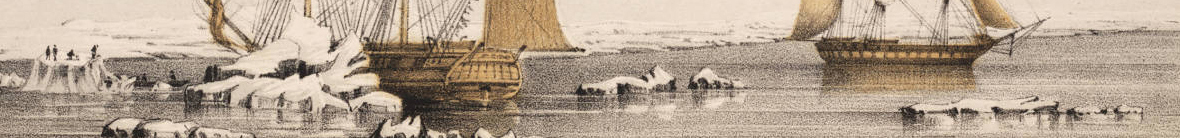 10